Графика в Питон
библиотекa turtle
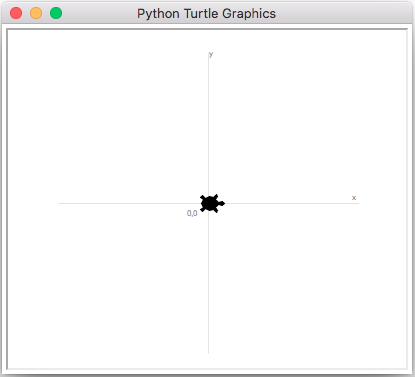 В языке программирования Python есть исполнитель Черепашка который содержится в подключаемой библиотеке turtle. 
Чтобы подключить и активировать Черепашку надо добавить команду:

import turtle

Черепашка всегда появляется в середине экрана, в начале системы отсчета координат,  
как показано на скриншоте.
Пример
import turtle
turtle.forward(100)
turtle.right(90)
turtle.forward(50)
turtle.right(90)
turtle.forward(100)
turtle.right(90)
turtle.forward(50)
turtle.mainloop()
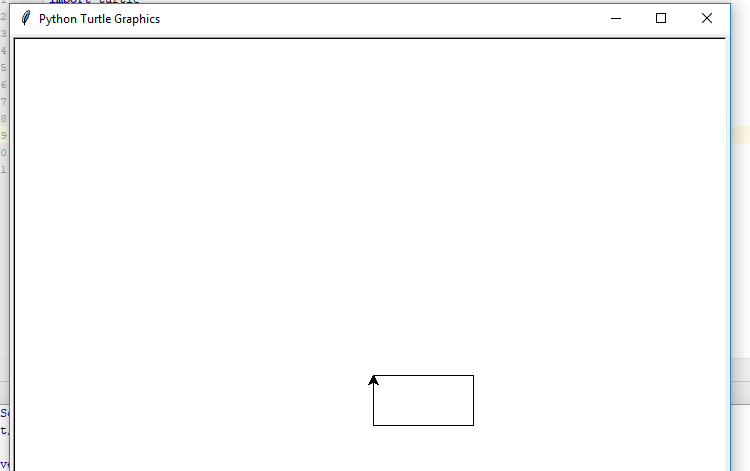 библиотекa turtle
turtle.forward(100) – вперед на 100 точек;
turtle.backward(100) – назад на 100 точек;
turtle.right(90) – повернуть направо га 90 град.;
turtle.left(90) – повернуть налево на 90 град.;
turtle.penup() – поднять перо;
turtle.pendown() – опустить перо;
turtle.hideturtle() – спрятать черепашку;
turtle.showturtle() – показать черепашку;
turtle.mainloop() – оставить графическое окно;
библиотекa turtle
переместить черепашку в нужные нам координаты:
turtle.goto(x,y)
turtle.setpos(x, y)
turtle.setposition(x, y)
turtle.setx(x)
turtle.sety(y)turtle.home()
библиотекa turtle
Команды рисования 
turtle.dot(5)
turtle.dot(5, "red")
turtle.circle(50)
turtle. circle(50, 180)
turtle. circle(50, 360, 6)
import turtle
turtle.penup()
turtle.goto(-100, 5)
turtle.pendown()
#Рисуем окружность
turtle.circle(50)
turtle.penup()
turtle.goto(-100, -5)
turtle.pendown()
turtle.penup()
turtle.goto(5, 5)
turtle.pendown()
#Рисуем дугу в 180 градусов 
turtle.circle(50, 180)
turtle.penup()
turtle.goto(5, -105)
turtle.pendown()
turtle.seth(0)
#Рисуем дугу в 270 градусов с отрицательным значением
turtle.circle(50, -270)
turtle.penup()
turtle.goto(120, 5)
turtle.pendown()
turtle.seth(0)
#Рисуем пятиугольник
turtle.circle(50,360,5)
turtle.penup()
turtle.goto(120, -105)
turtle.pendown()
#Рисуем восьмиугольникt
urtle.circle(50,360,8)turtle.mainloop()
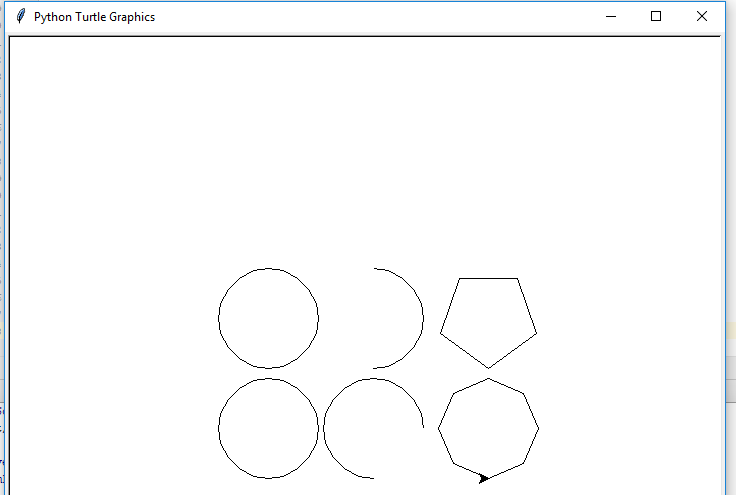 библиотекa turtle
turtle.color('строка_цвета')  - установка цвета; 
turtle.width(n) - установка толщины пера;
turtle.fill(flag) - установка режима закрашивания (0/1); 
turtle.write('строка') – вывод текста
turtle.clear() – очитка окна
библиотекa turtle
turtle.speed() – задание скорости 
“fastest”: 0
“fast”: 10
“normal”: 6
“slow”: 3
“slowest”: 1
библиотекa turtle
turtle.xcor() – вернуть координату по х; 
turtle.ycor() – вернуть координату по х;
turtle.position() - Получить текущие координаты; turtle.towards(x, y) - Получить угол между т.п. и прямой к точке (x,y); 
turtle.heading() - Получить текущий угол к вертикали; 
turtle.distance(x, y) - Получить расстояние до точки (x,y);
Программа рисования графиков
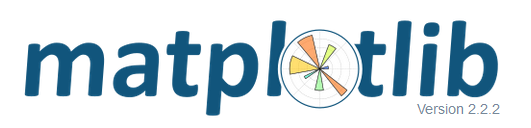 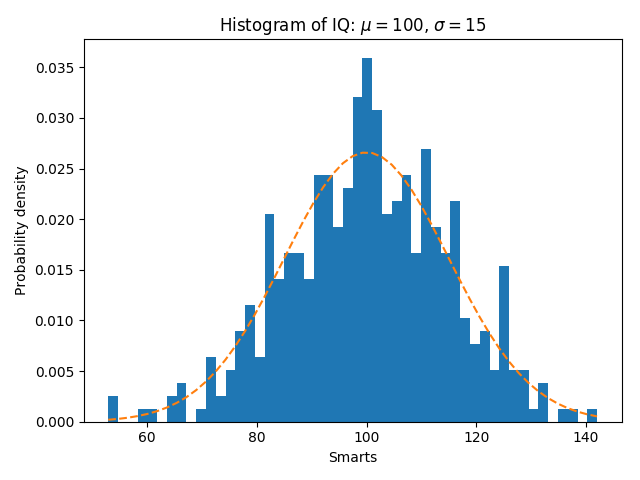 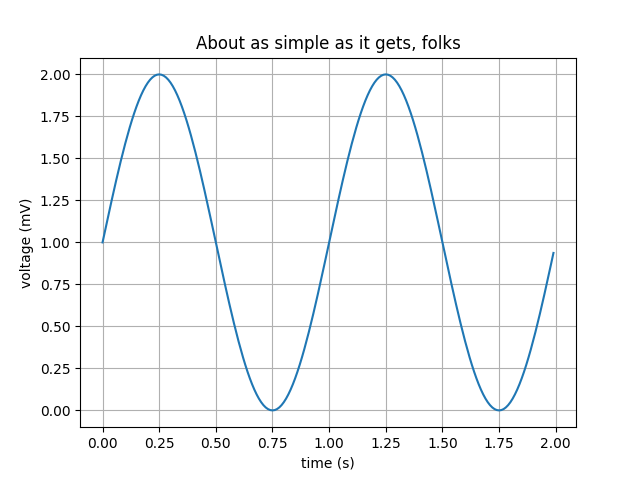 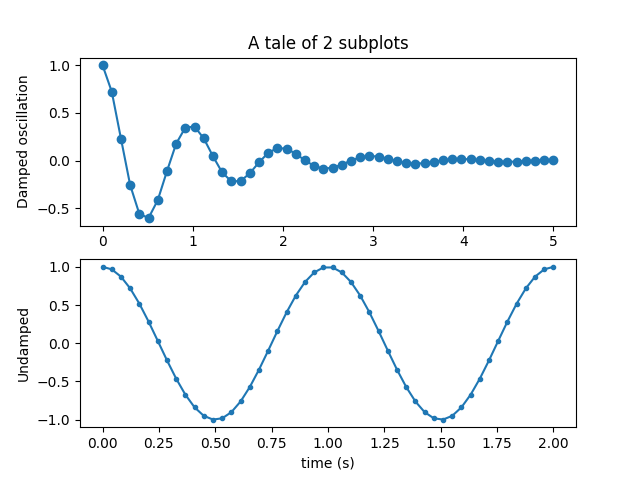 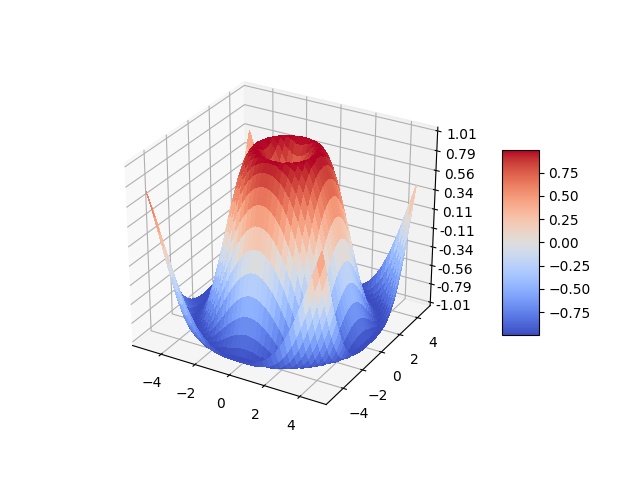 Программа рисования графиков
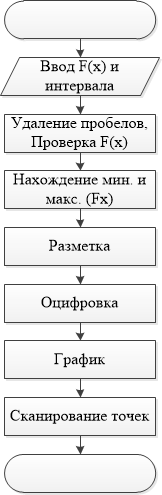 Программа рисования графиков
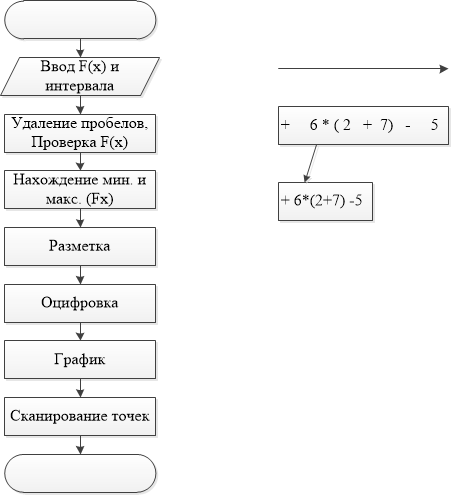 Программа рисования графиков
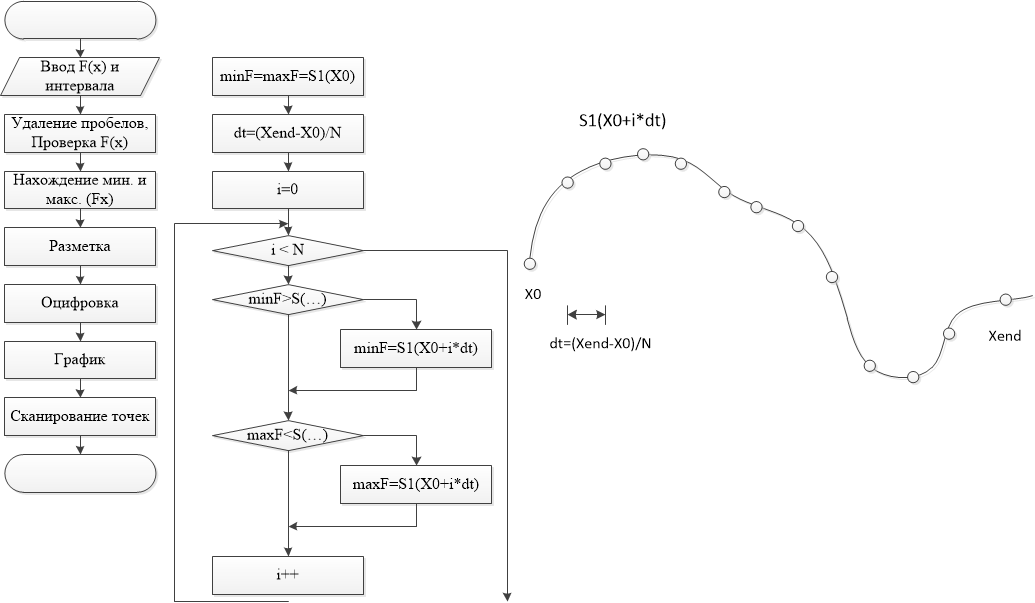 Программа рисования графиков
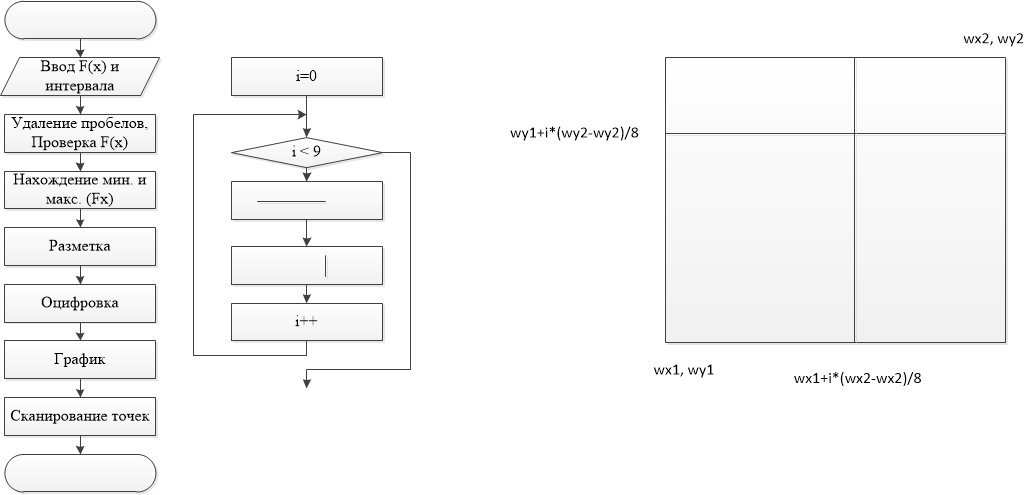 Программа рисования графиков
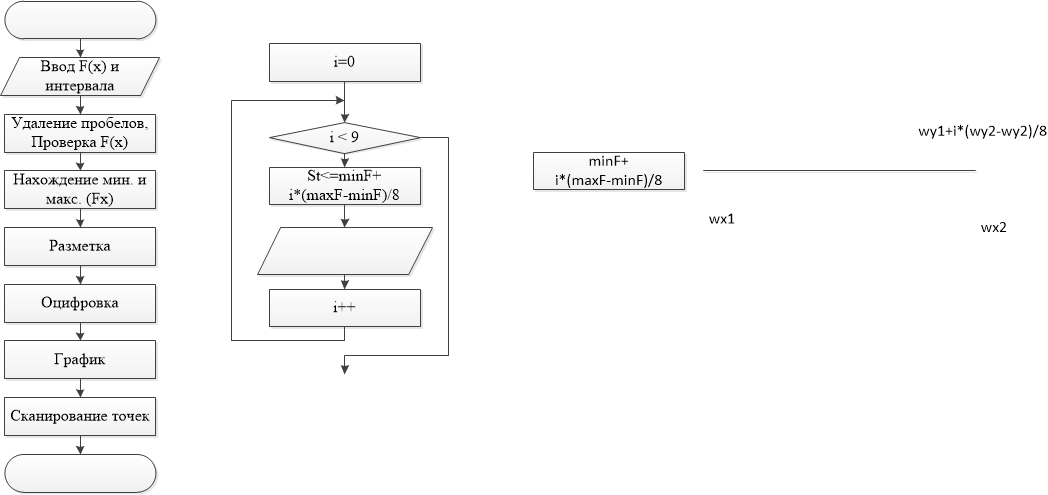 Программа рисования графиков
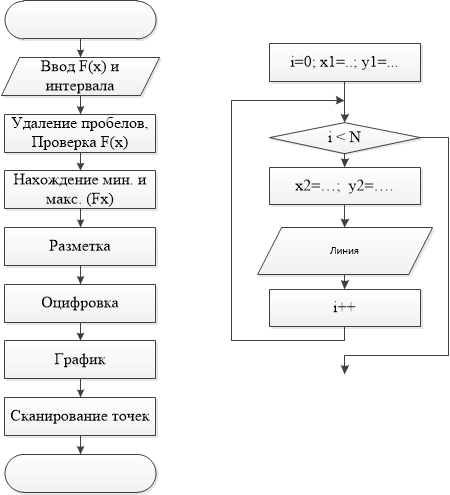 Программа рисования графиков
Этапы выполнения 
Программа интерпретатора математического выражения;
Добавить программу вывода графика;
Добавить сканирование точек.